ЗДРАВСТВУЙТЕ!
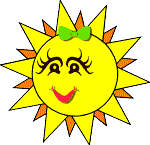 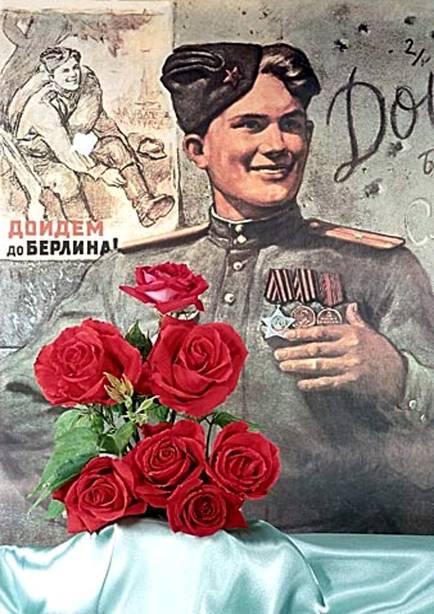 Майский праздник 
День Победы
Отмечает вся страна.
Надевают наши деды
Боевые ордена.

Их с утра зовёт дорога
На торжественный парад.
И задумчиво с порога
Вслед им бабушки глядят.
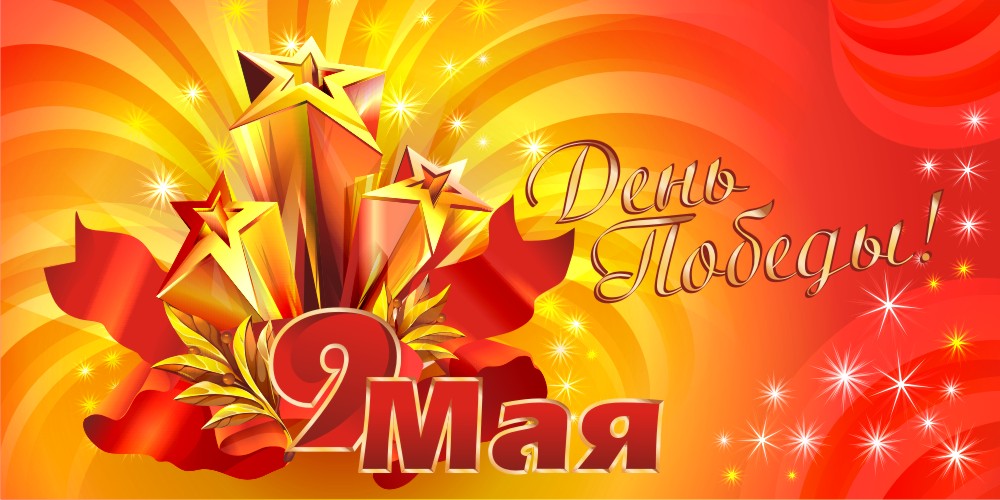 Салют взрывает тишину
Палитрой красок в небе синем.
Давно прошедшую войну,
Не забывает вся Россия.
 
Мы знаем, что родная Русь
Своих героев не забудет.
Во славу им сегодня пусть
Грохочут тысячи орудий!
Что нам понадобиться:
- лист цветного картона;
- цв.бумага;
- клей ПВА или карандаш;
- ножницы;
- салфетка.
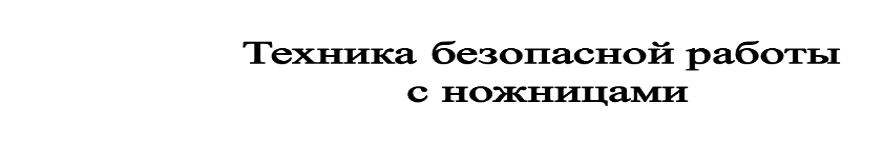 - Ножницы передаем товарищу кольцами вперед;
- Ножницы не держать в раскрытом виде;
- Не резать ножницами на ходу;
- Не оставлять ножницы в раскрытом виде.
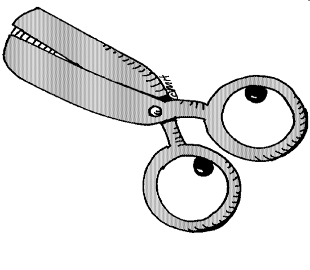 Правила личной гигиены при работе с клеем.

Не брать клей в рот.
Не пачкать одежду.
Не проливать клей на парту и на пол.
Излишки клея удалять салфеткой.
После работы с клеем помыть руки.
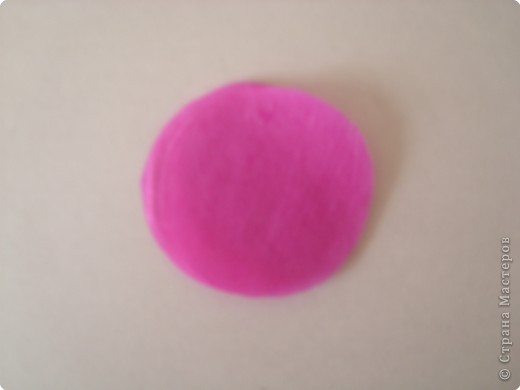 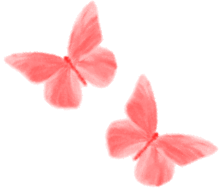 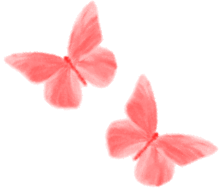 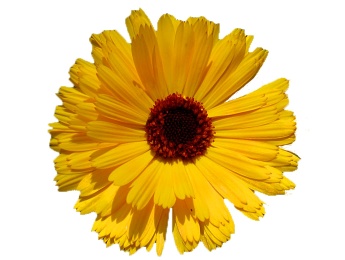 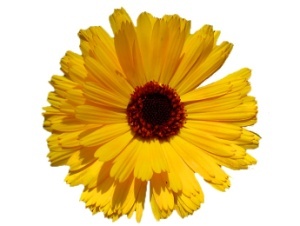 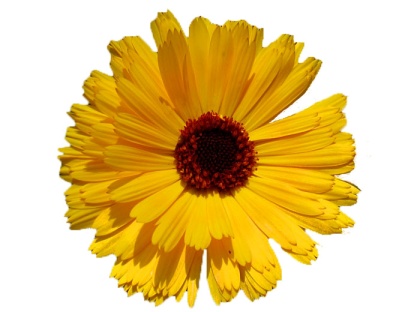 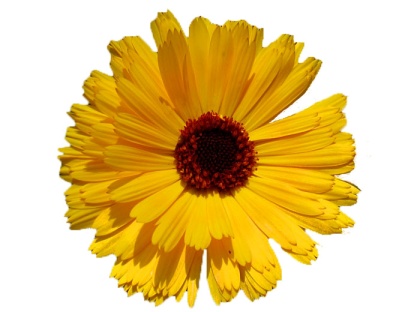 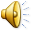 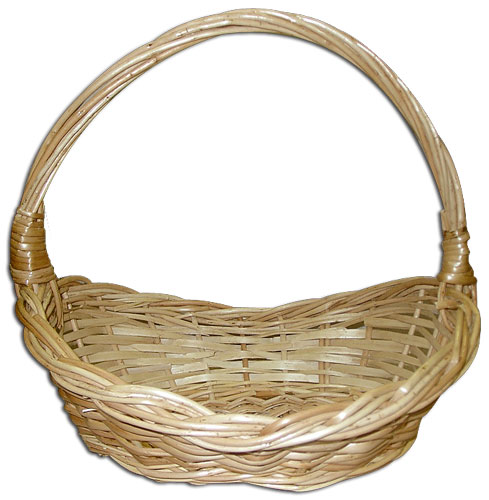 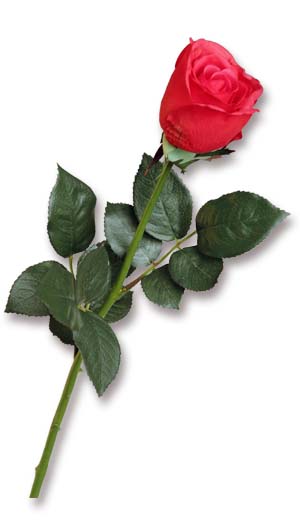 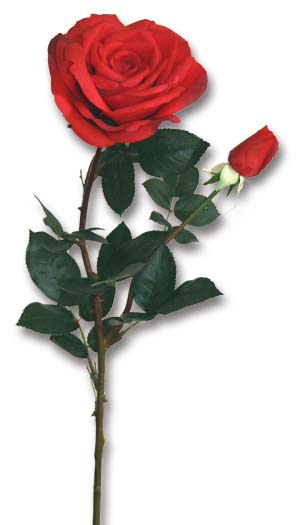 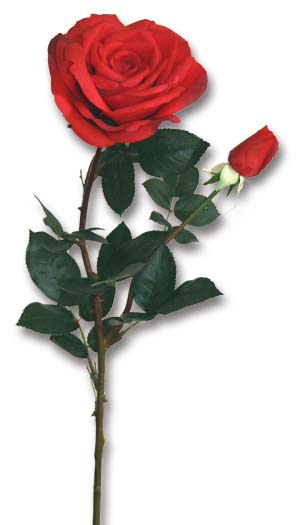 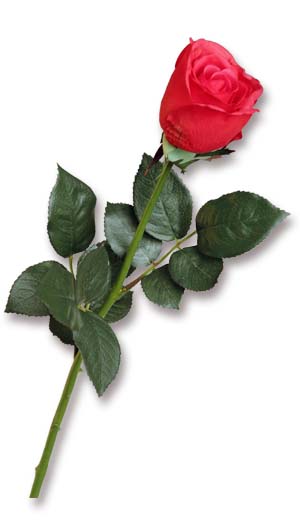 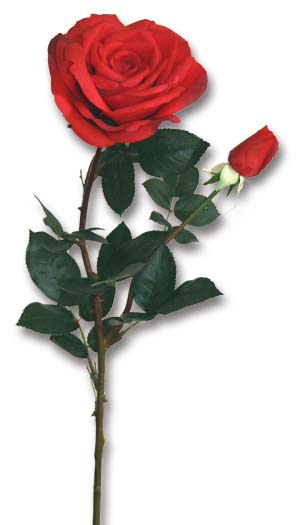 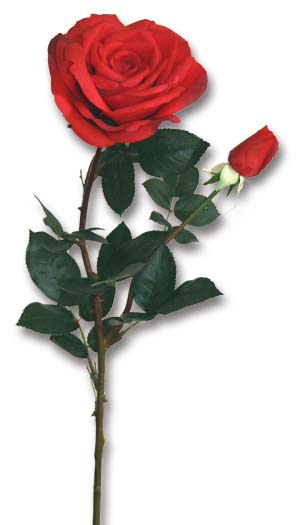 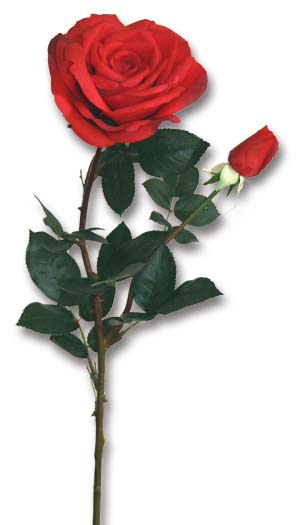 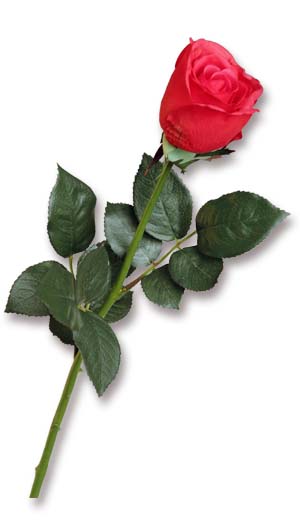 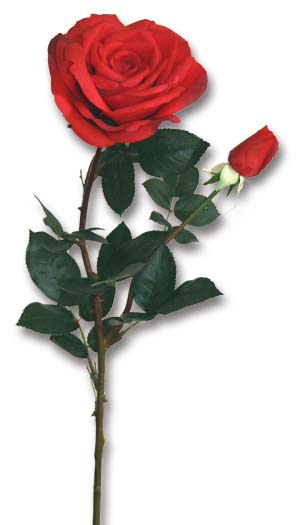 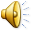 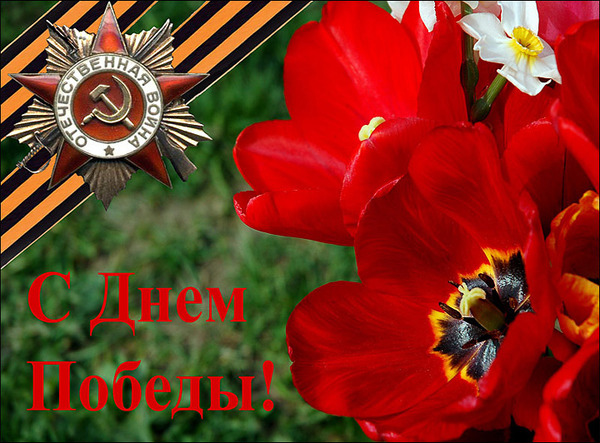 Всем, спасибо за работу!
Молодцы!